Size Matters
Revealing Small Scale Structures in Large Data

T. Fogal, J. Krüger
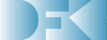 Large Data
Data are growing faster than we can process them
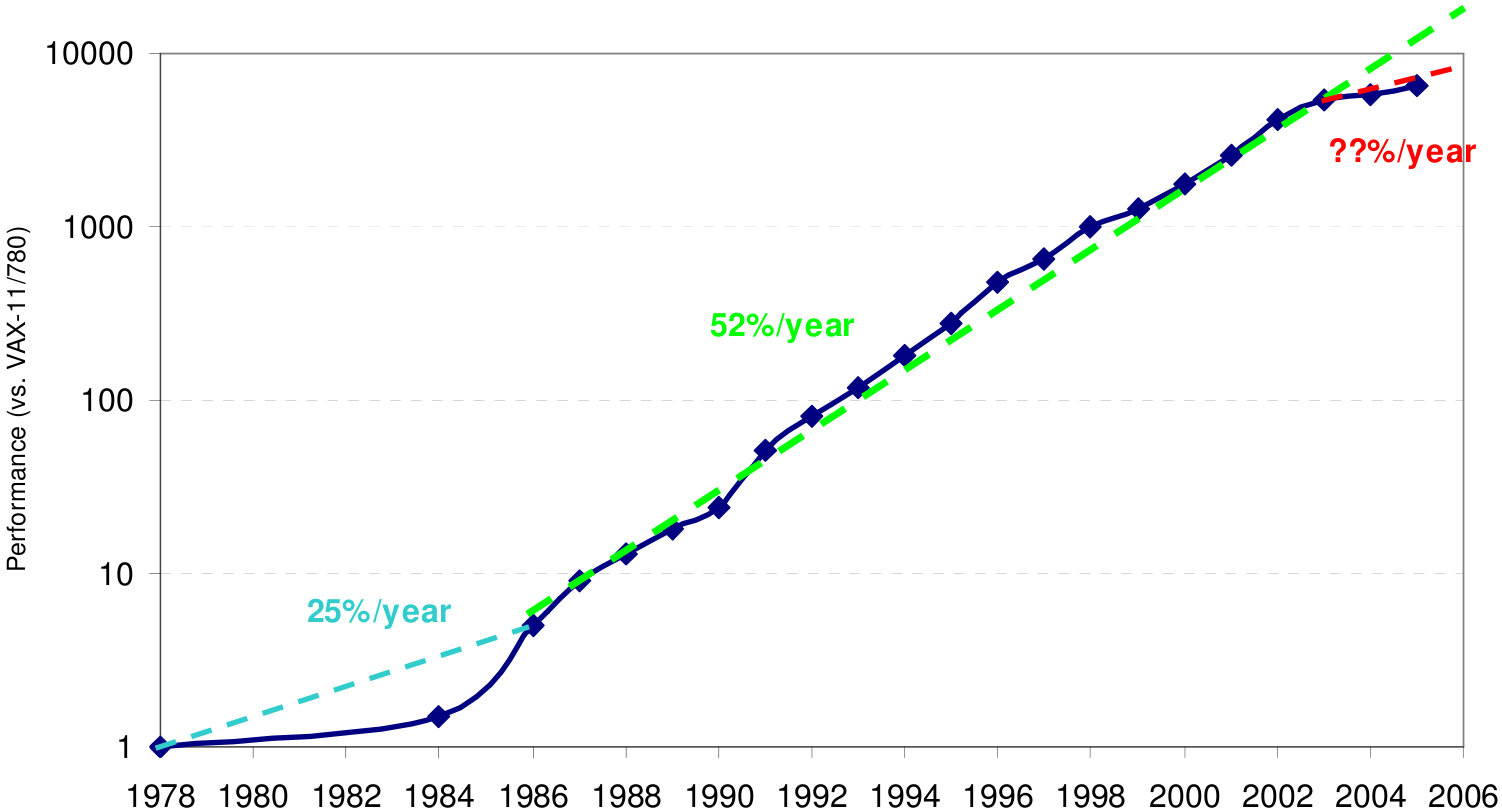 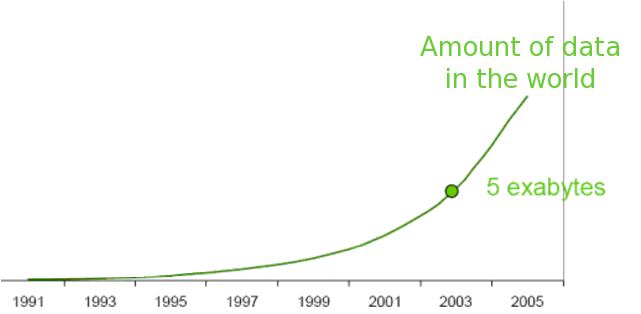 Relative CPU Performance
Growth of Data
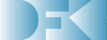 Visualizing High-Res Data
Previous solutions have undesirable side effects
Downsample – loses high frequency features
Subset – Context information lost; global properties and features lost.
Both approaches require additional processing time
Obtaining high resolution data takes resources
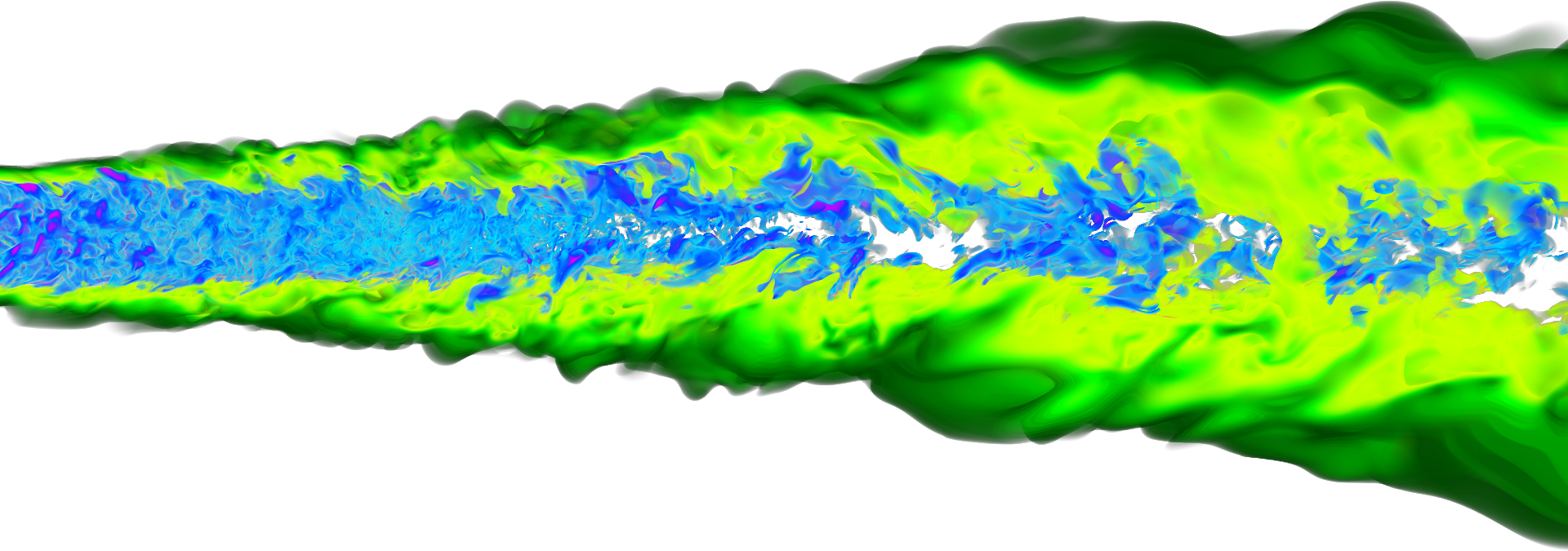 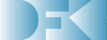 The Need for High Resolution Visualization
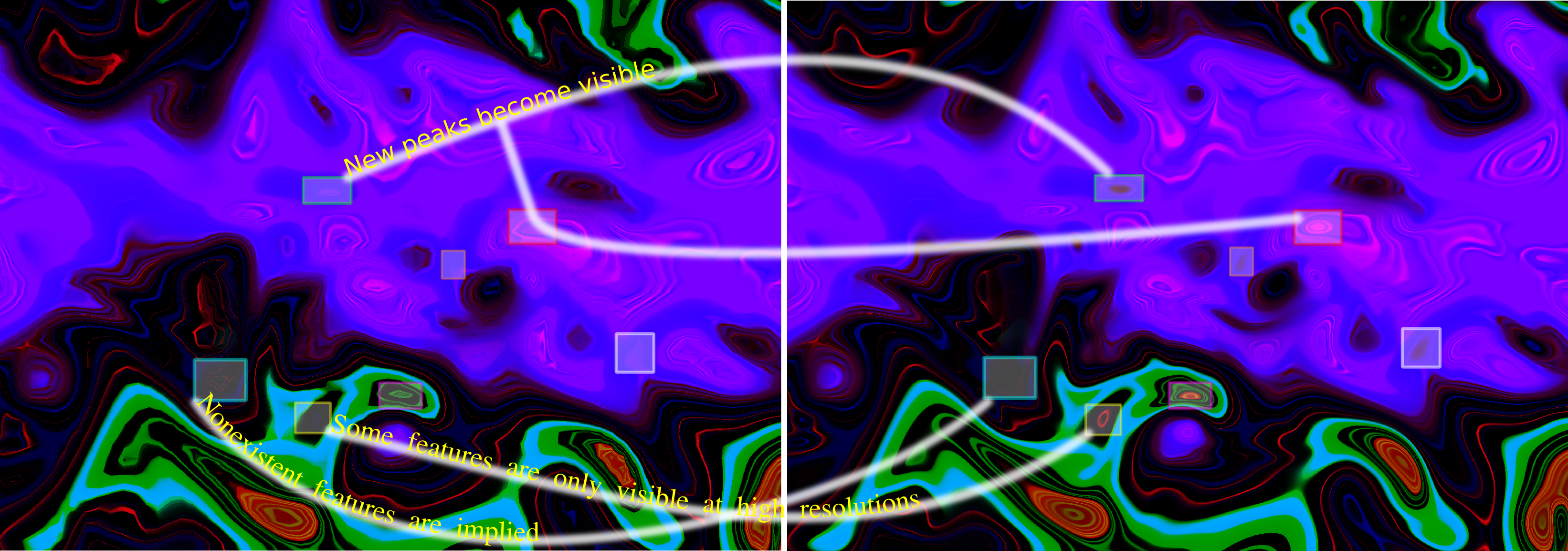 Low resolution
High Resolution
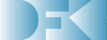 The Need for High Resolution Visualization (cont’d)
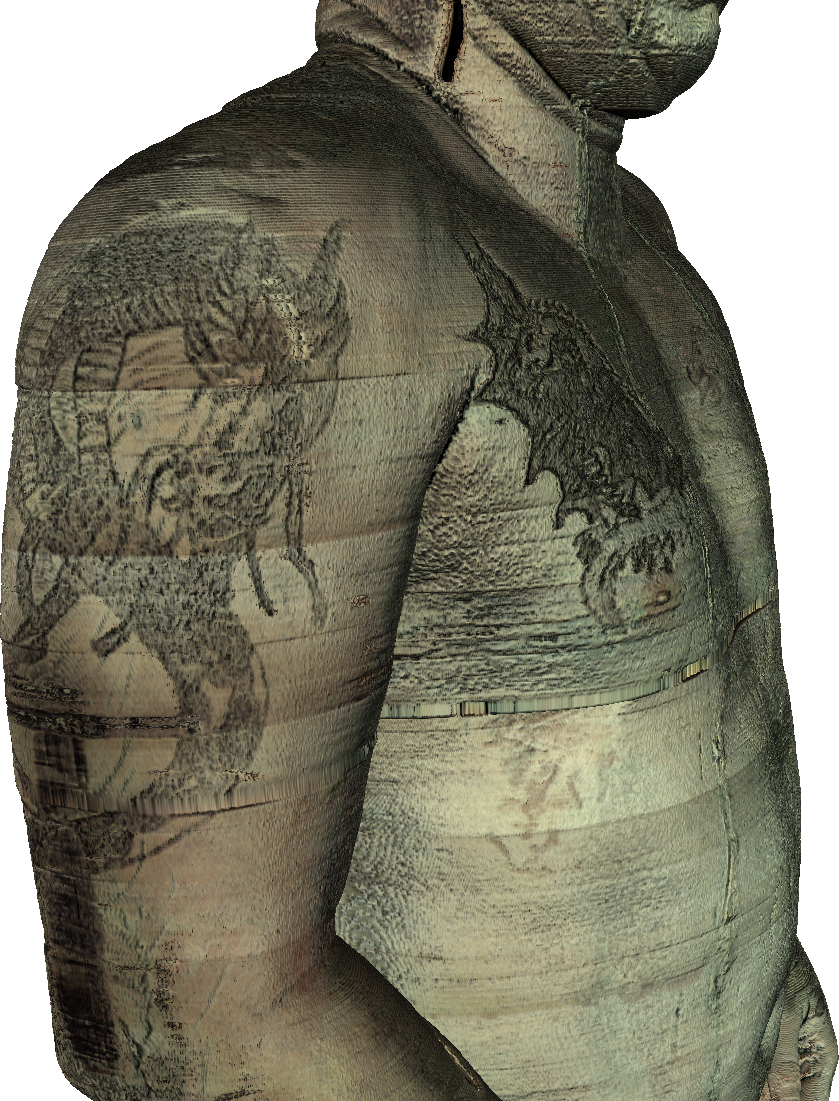 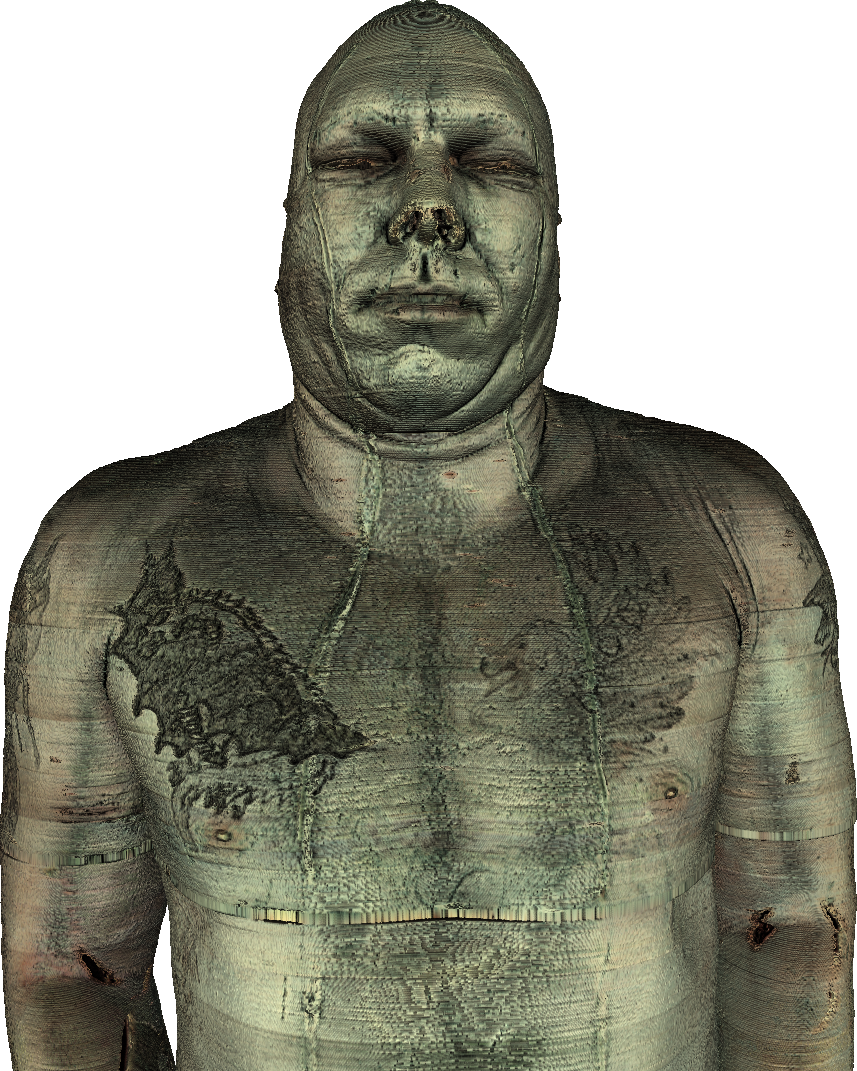 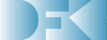 Visualization Interfaces
Bottom line: visualization should help users identify new and interesting features of their data
Slow (batch) interfaces: focus on known features
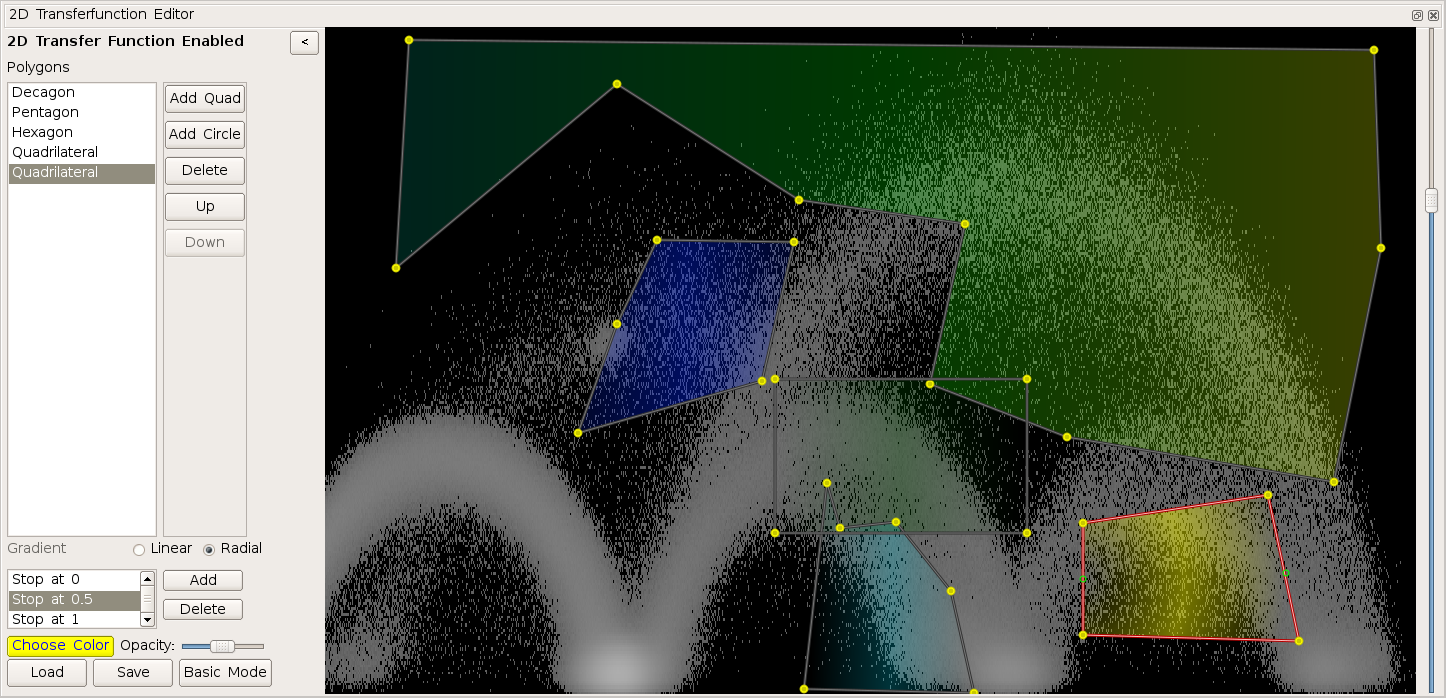 Real time interaction enables exploratory visualization
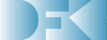 ImageVis3D
Cross platform, multiresolution bricked volume rendering application
Always interactive
Workstation memory does not limit dataset size
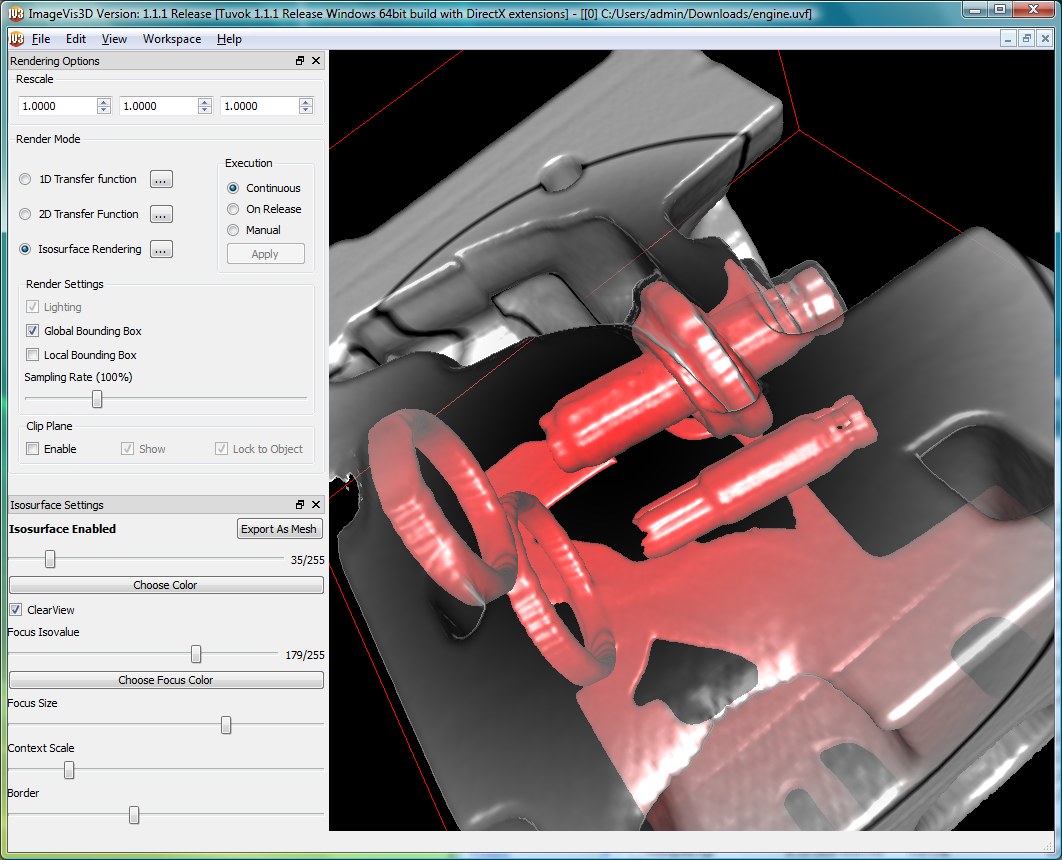 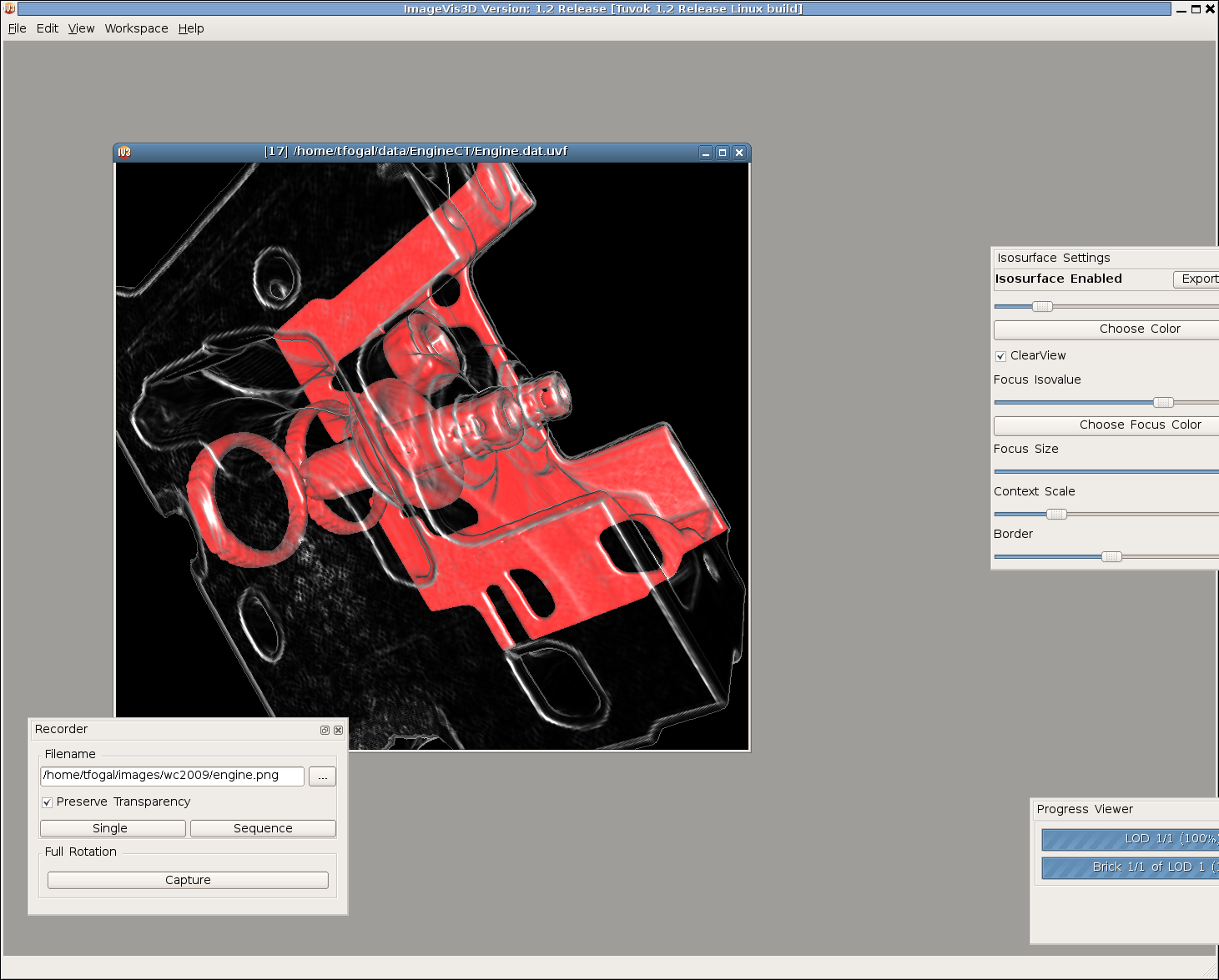 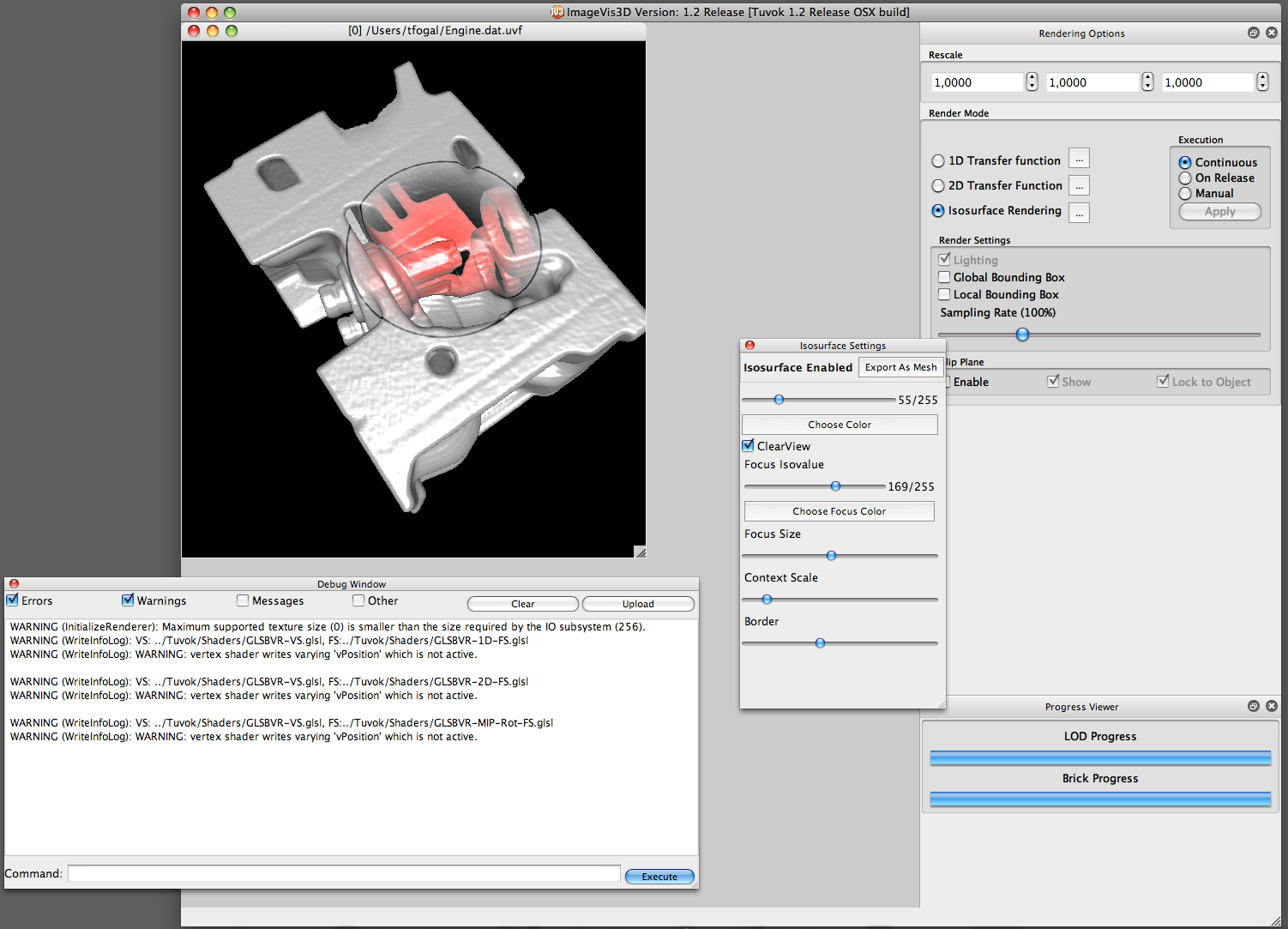 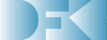 ImageVis3D
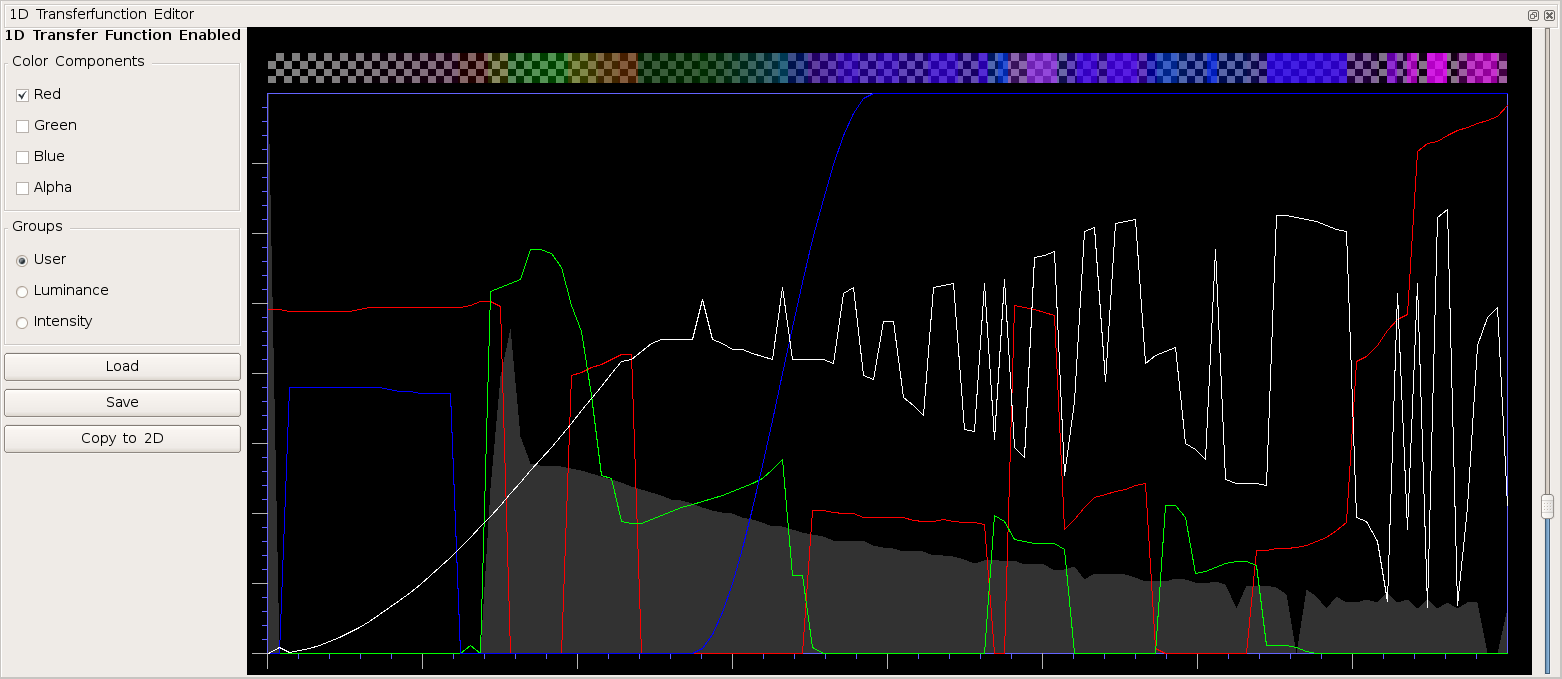 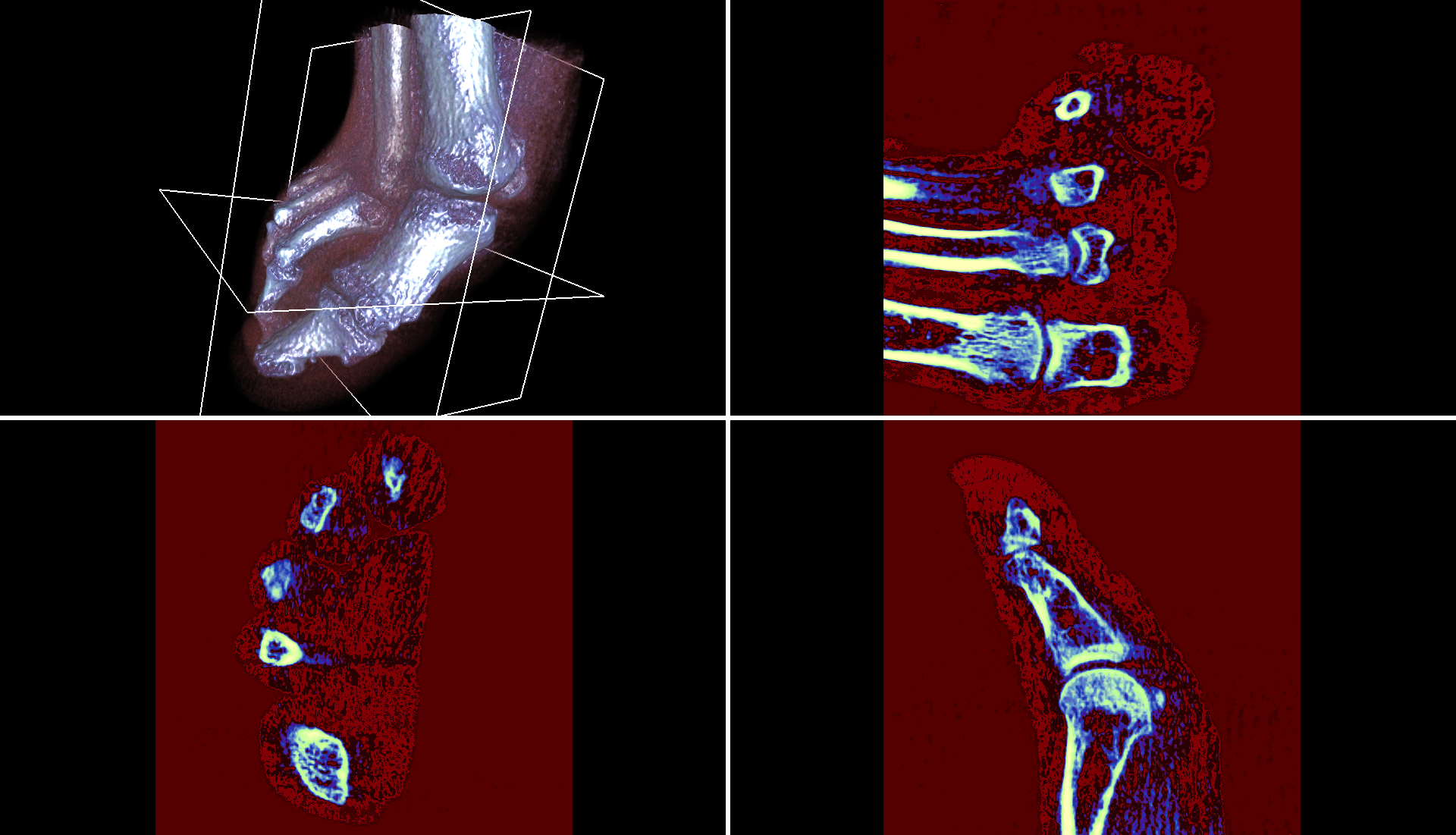 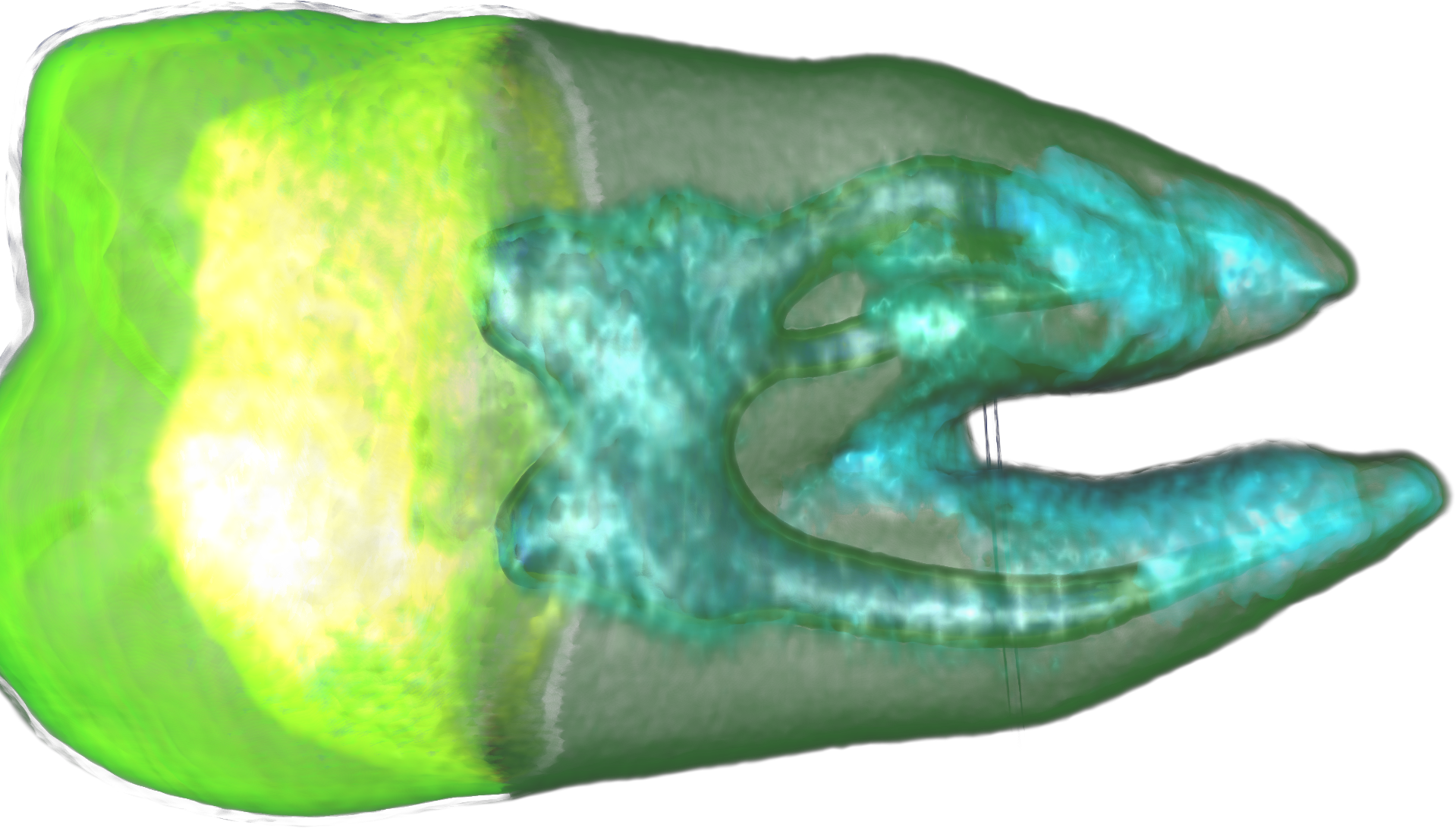 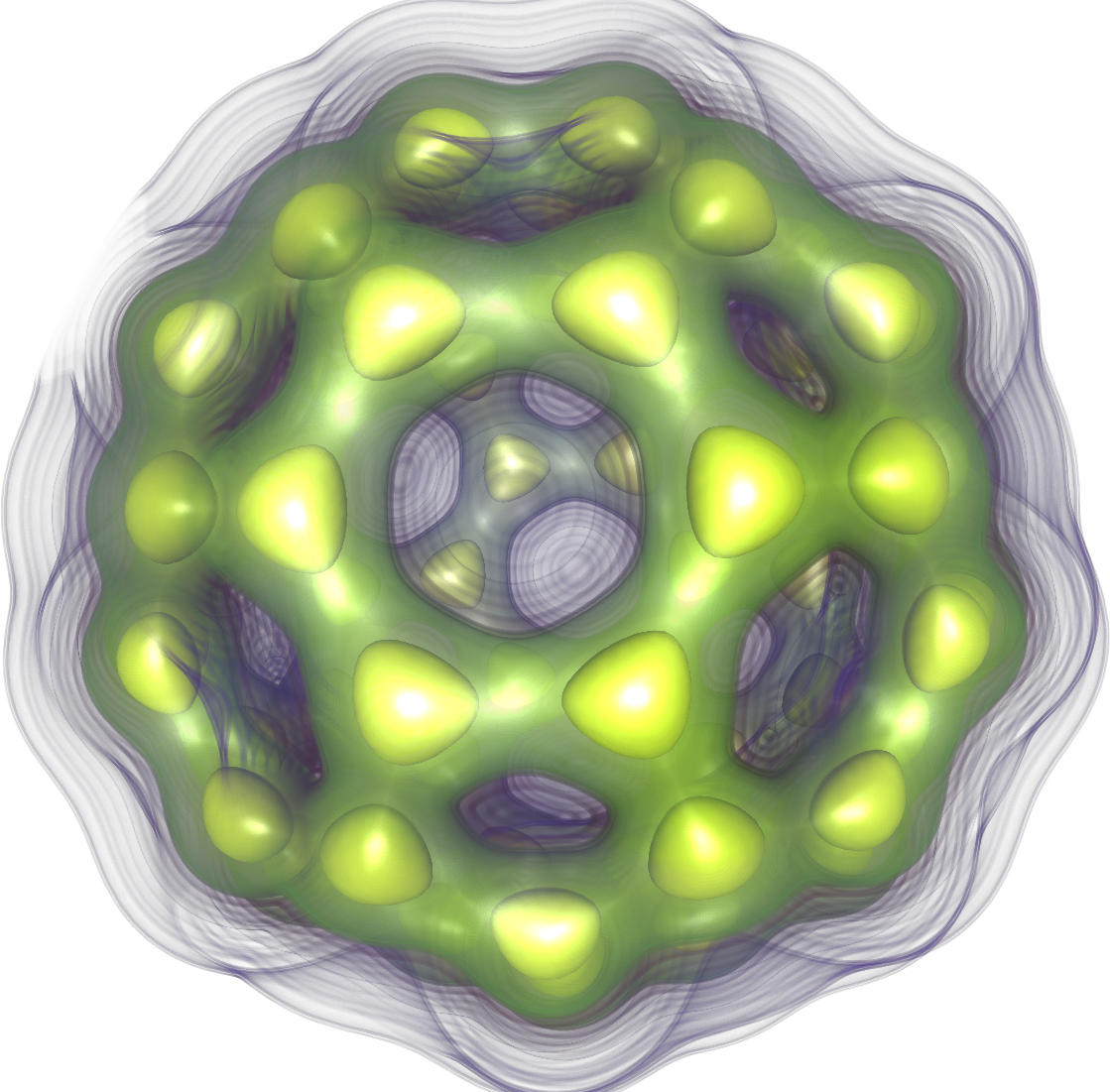 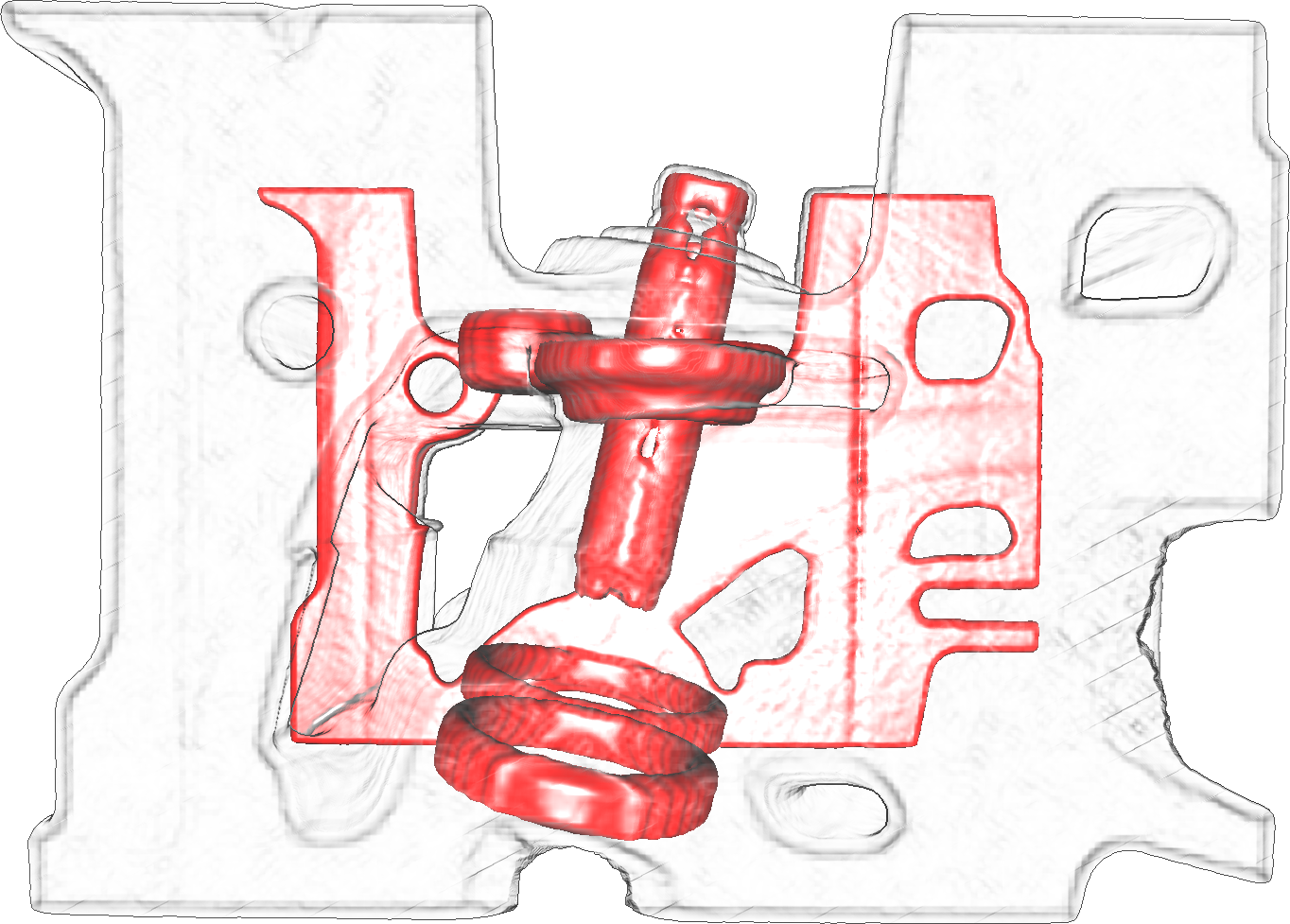 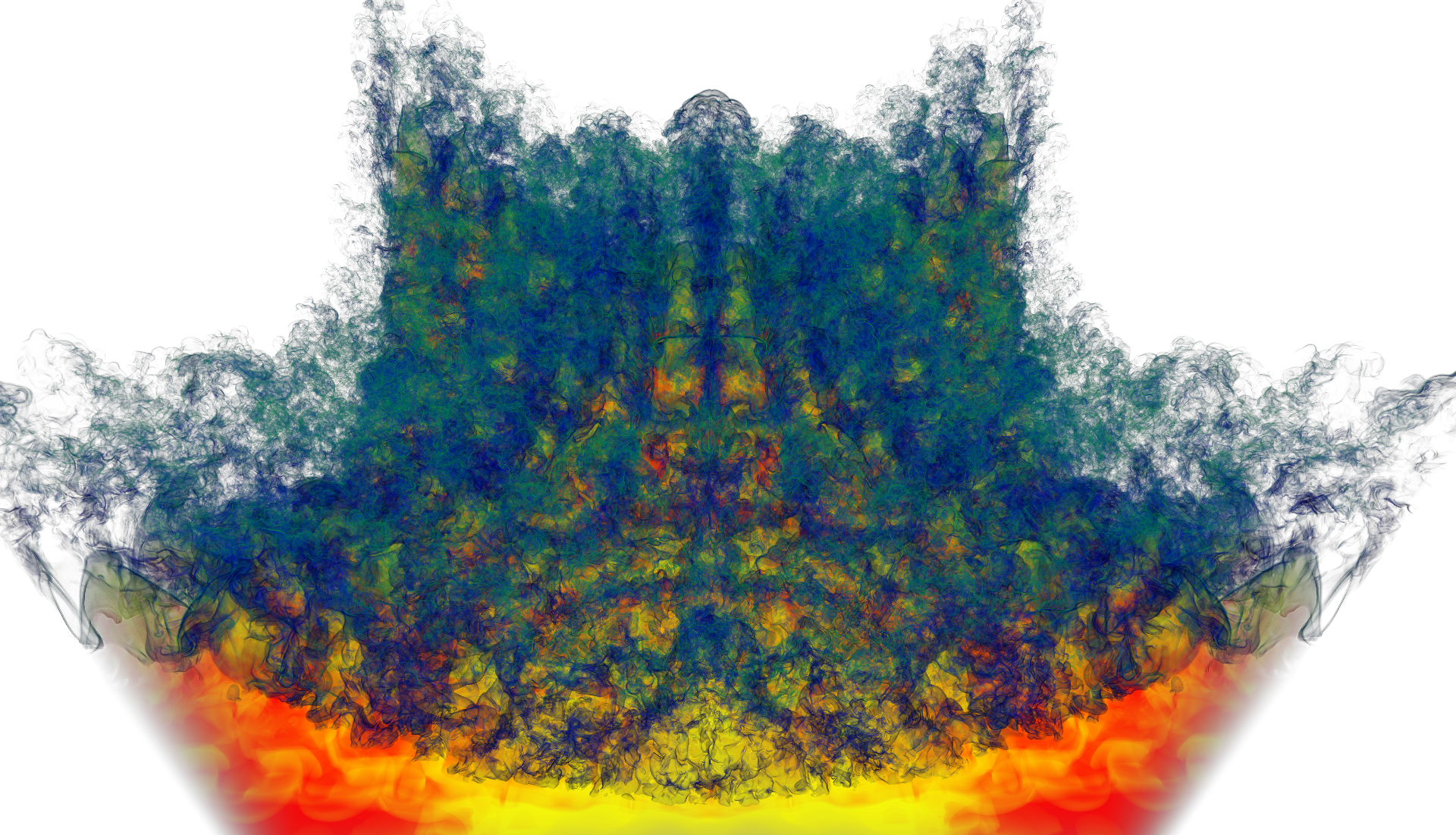 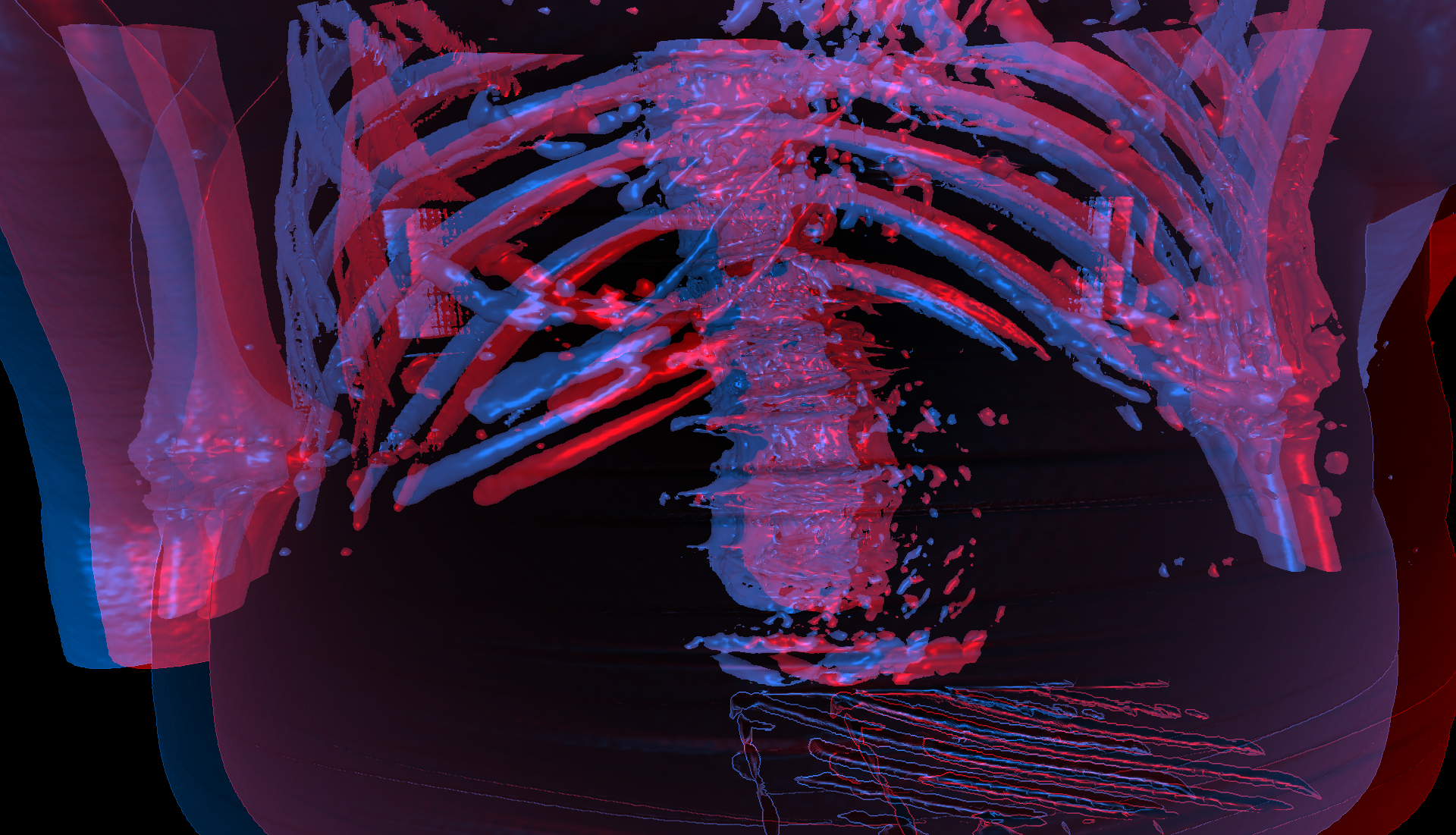 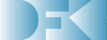 ImageVis3D
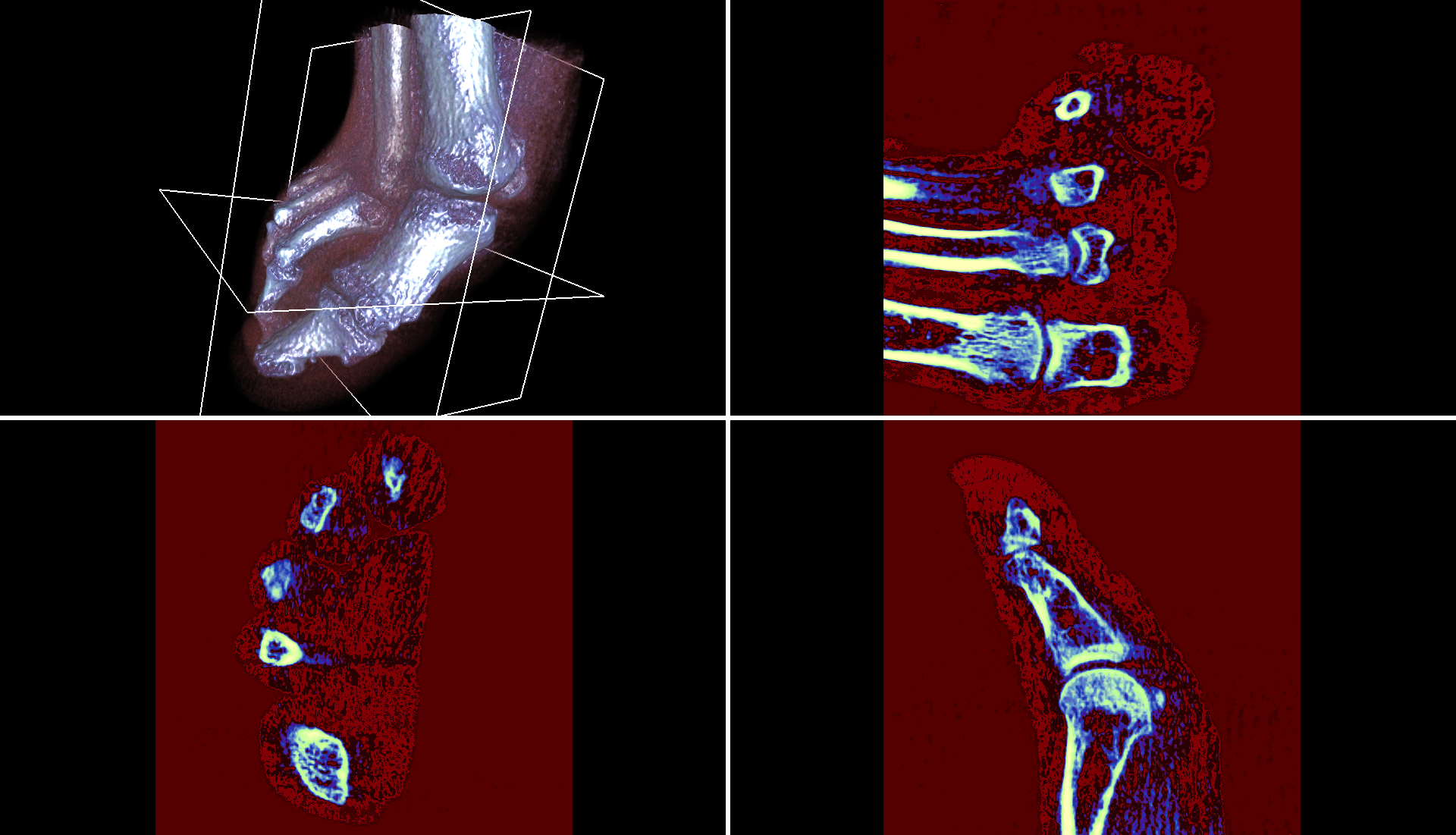 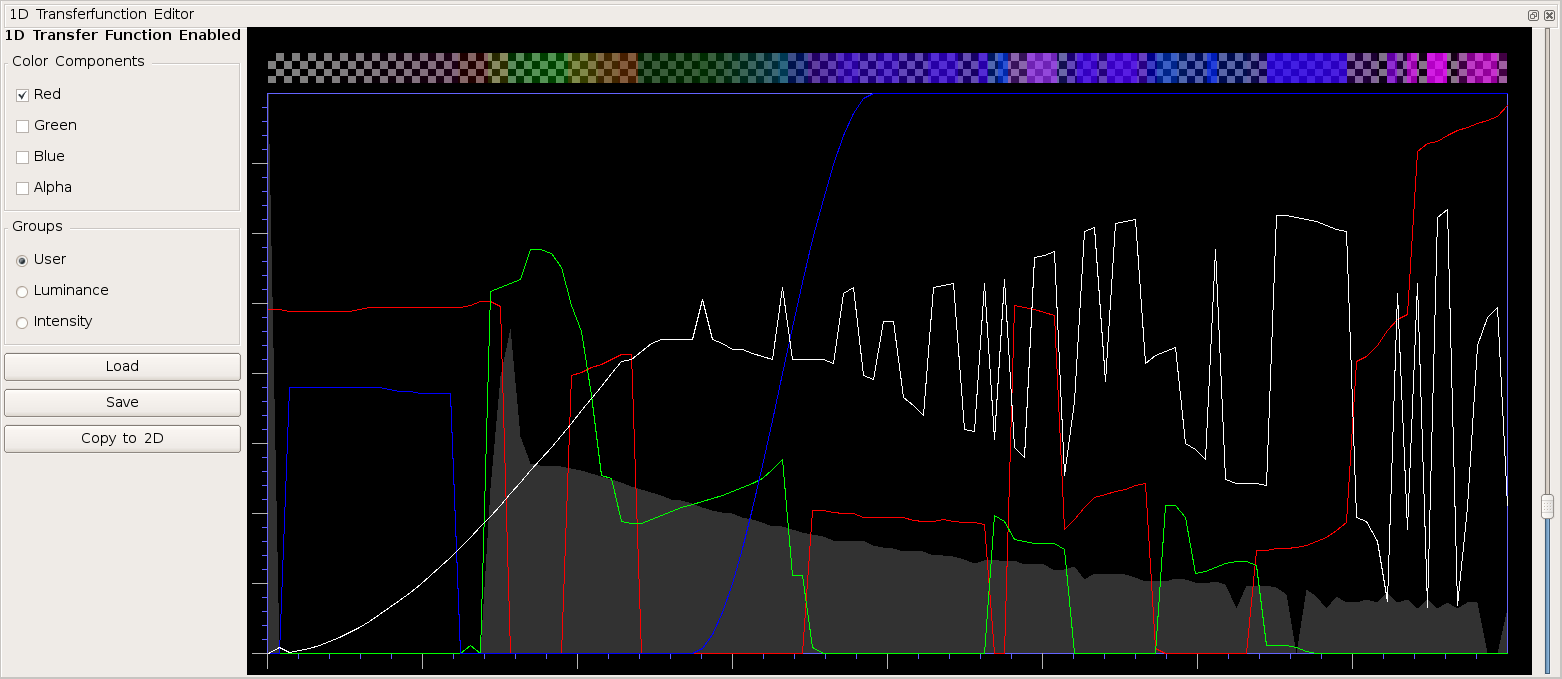 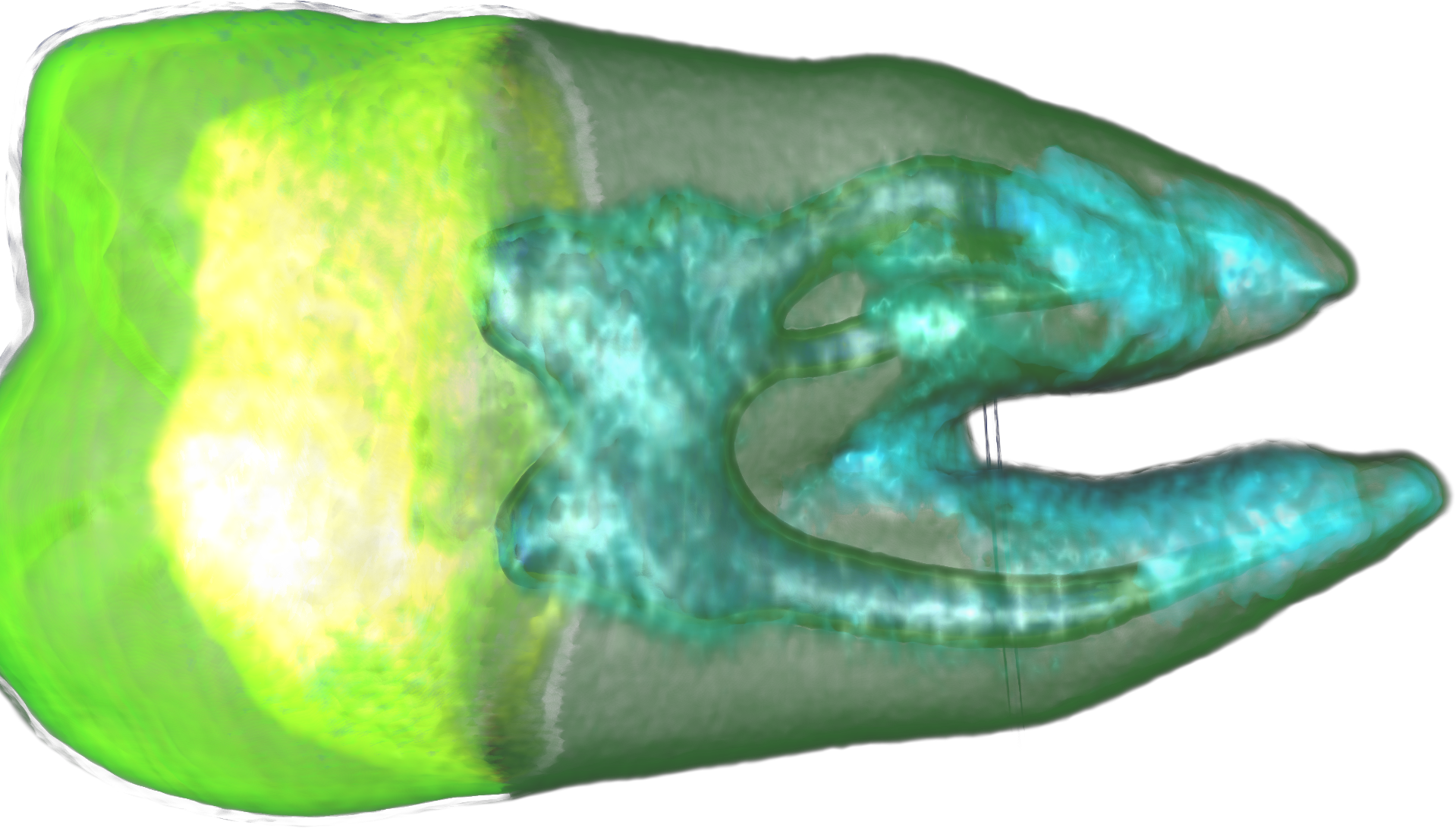 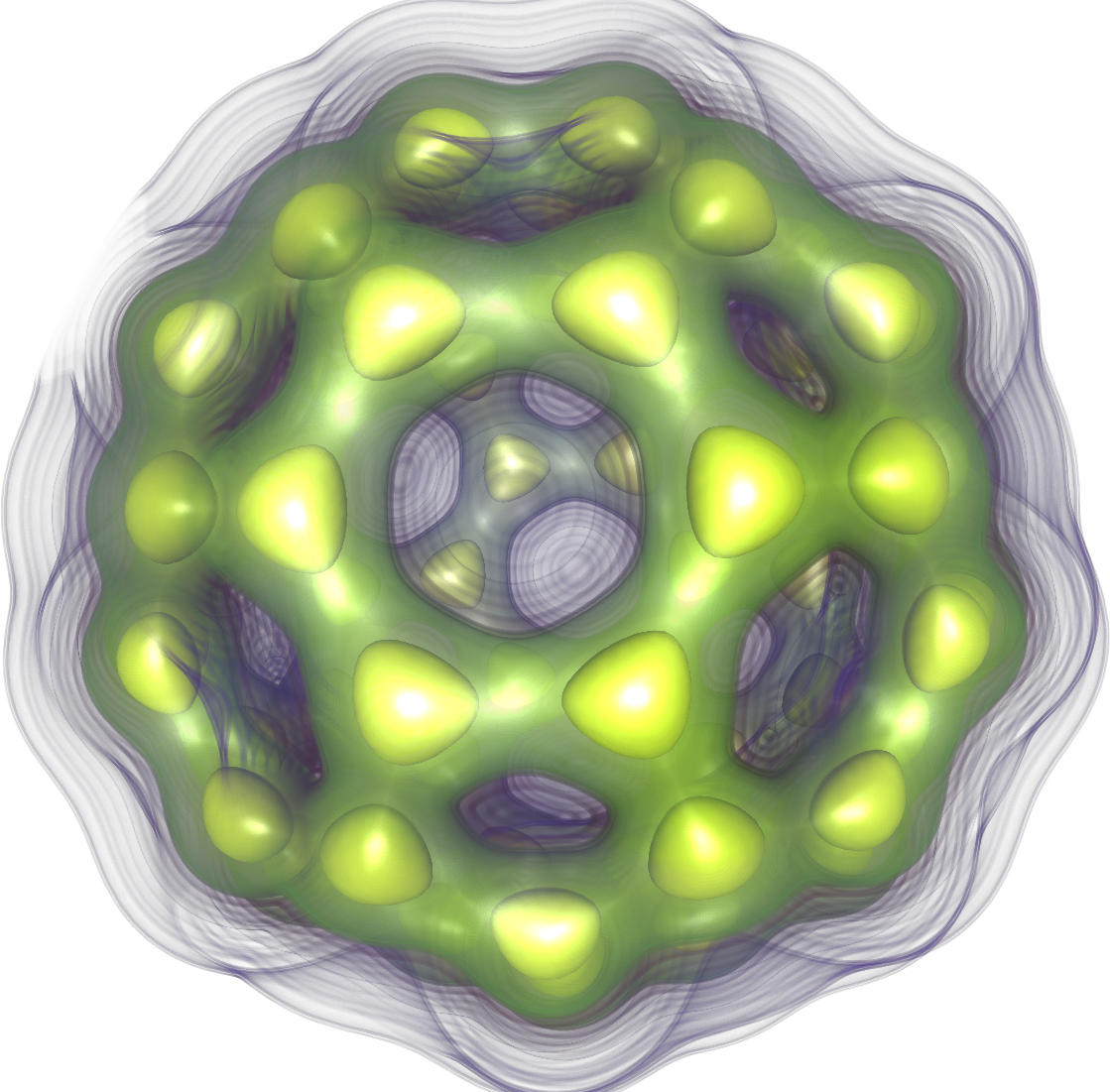 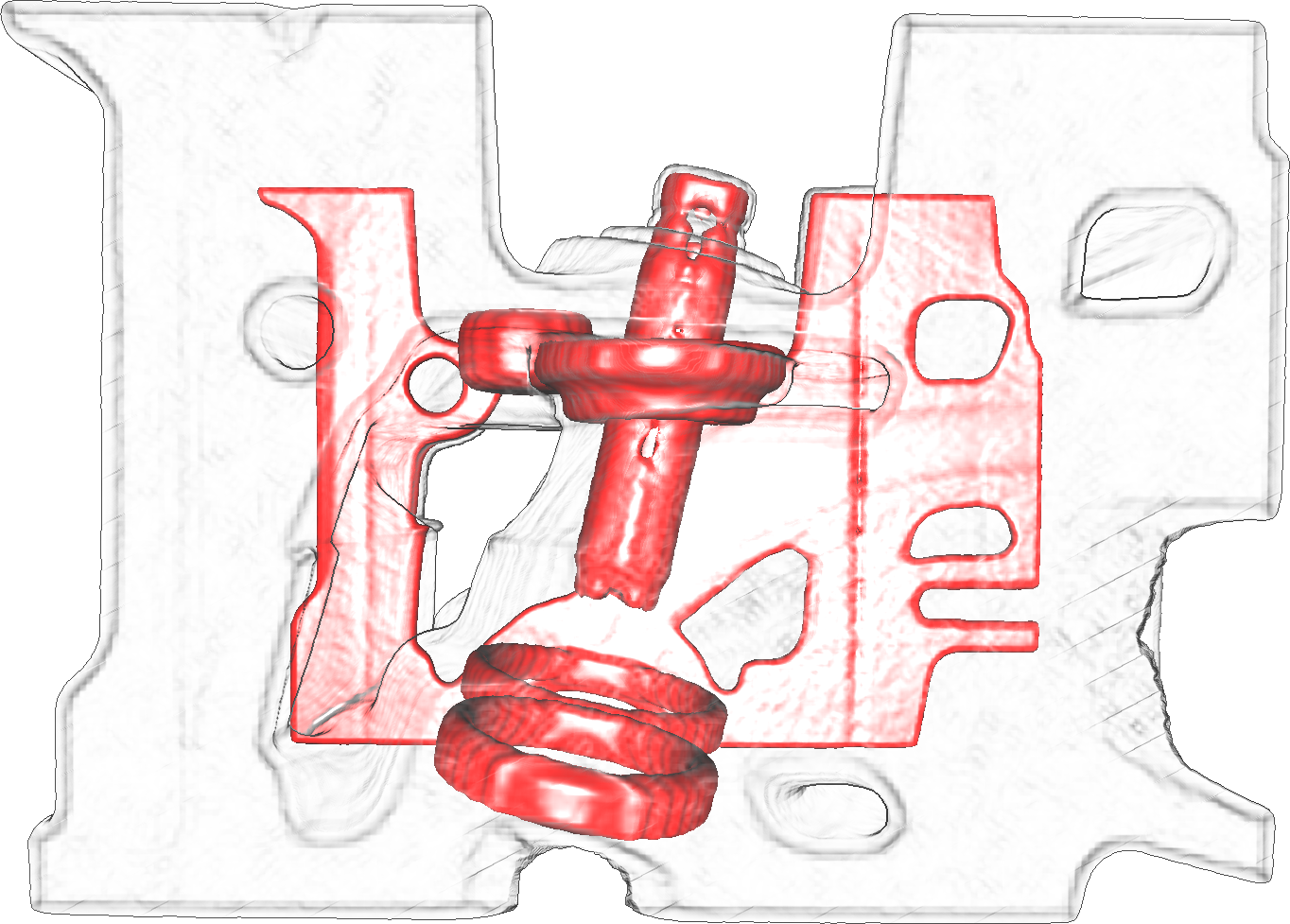 Questions?
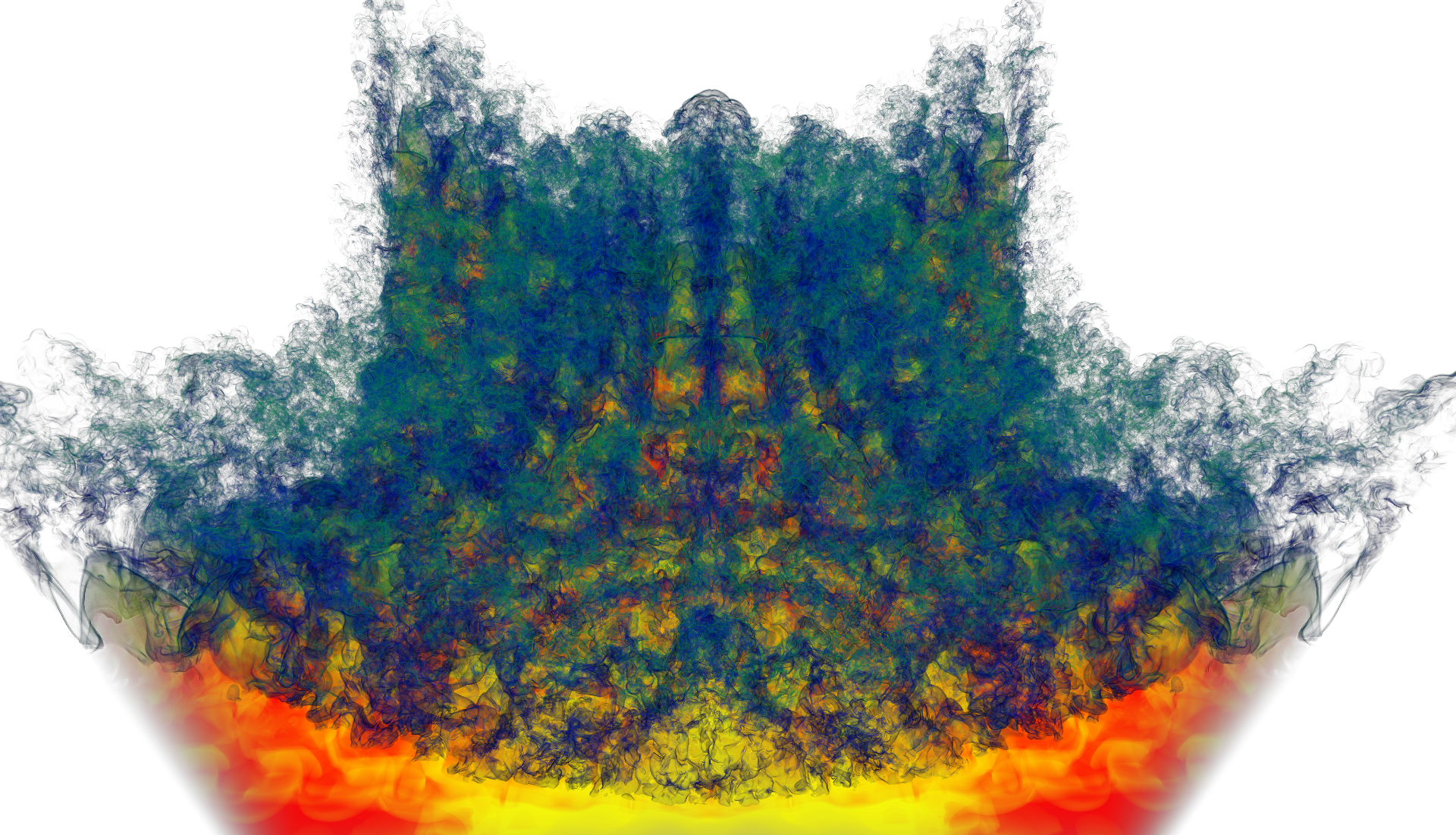 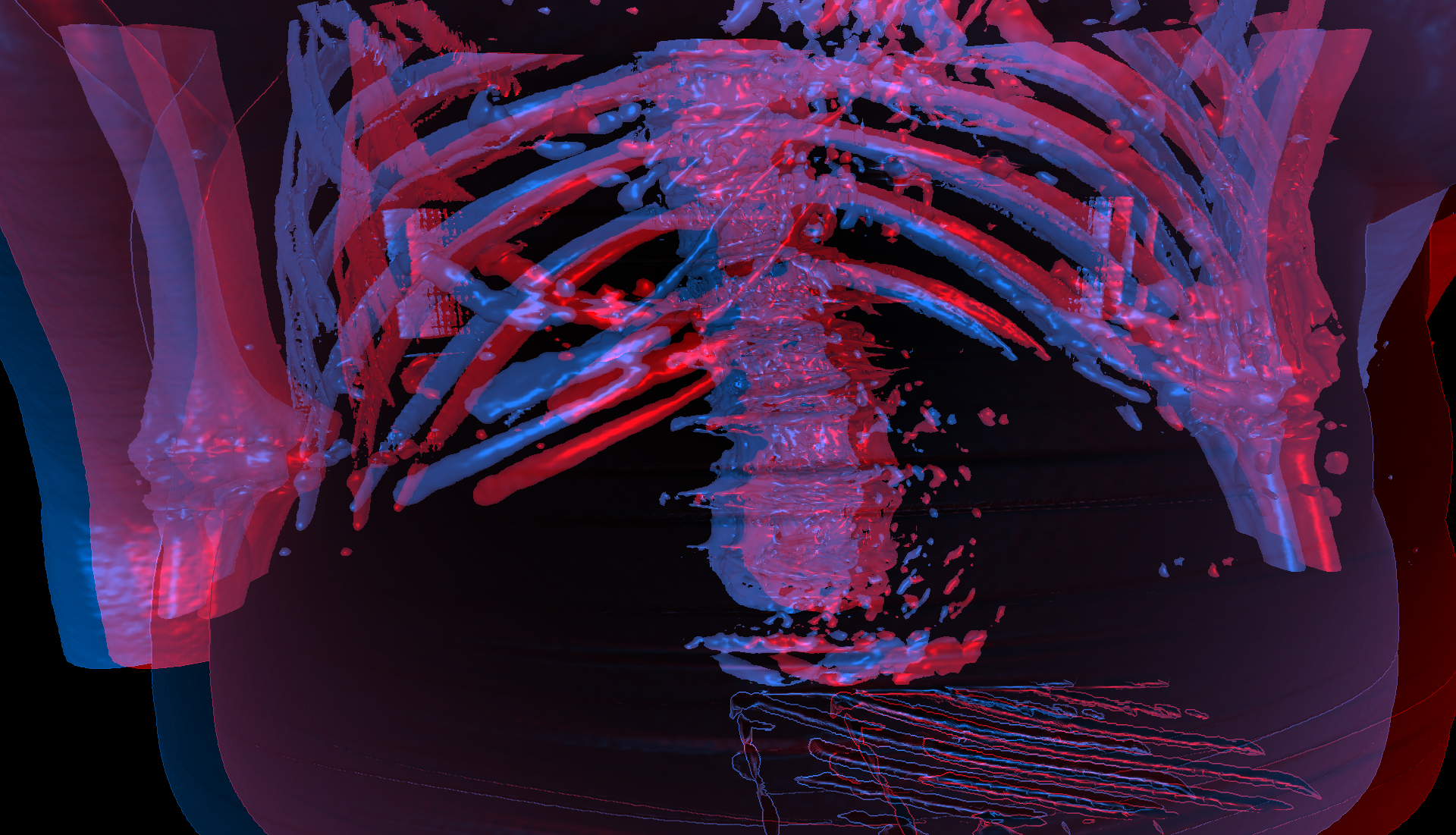 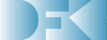